LOS RETOS DEL  MERCADO DE CAPITALES EN COLOMBIA

José Ignacio López
Coordinador de la Misión del Mercado de Capitales 2019
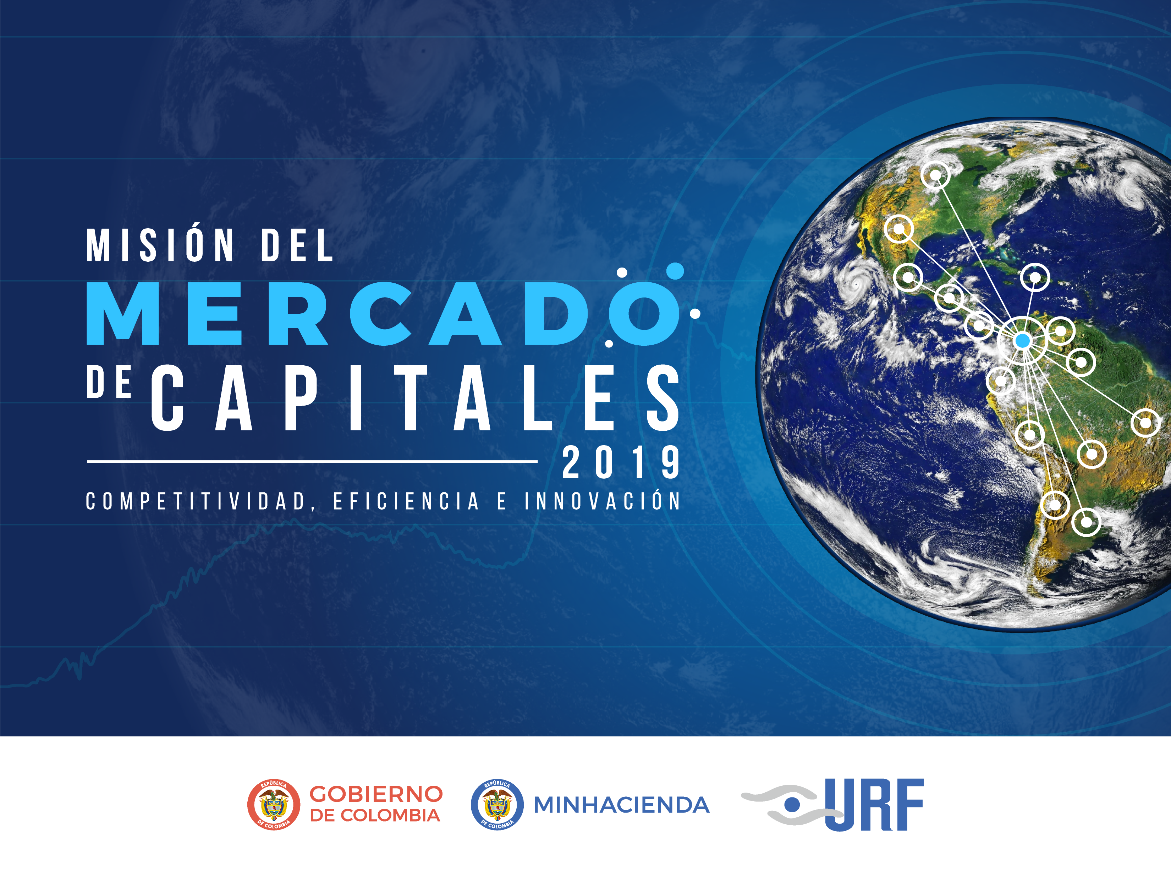 El MERCADO DE CAPITALES EN COLOMBIA: AVANCES DESDE LA ÚLTIMA MISIÓN
El mercado de capitales en Colombia ha tenido un progreso importante desde 1996:

Mercado de deuda pública líquido y profundo
Participación inversionistas institucionales, locales y extranjeros
Desarrollo mercado derivados / indicador Bancario de Referencia. 
Puesta en marcha del Mercado Integrado Latinoamericano (MILA)
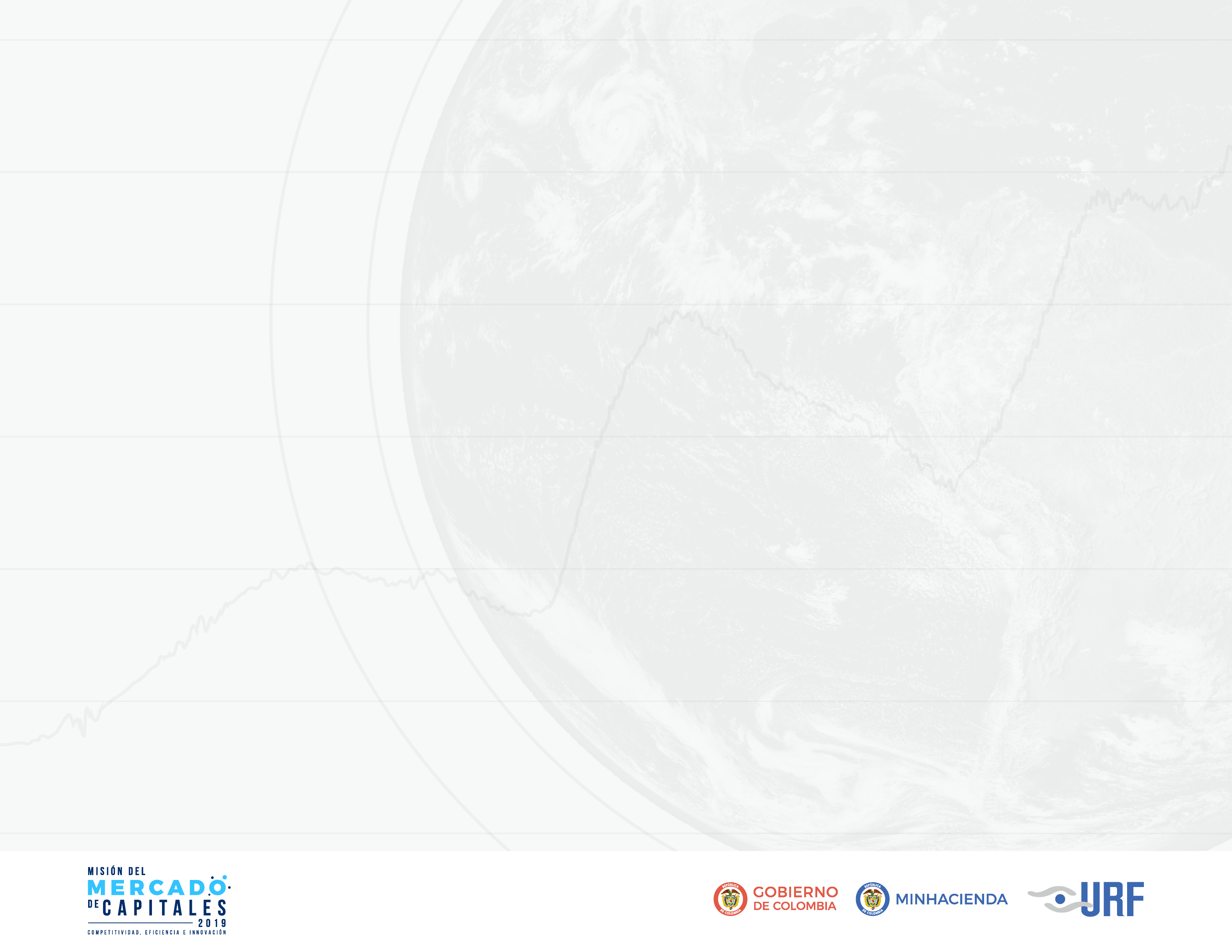 MENOR DINAMISMO EN AÑOS RECIENTES
No obstante y a pesar de este progreso, el crecimiento del mercado de capitales no ha acompañado el dinamismo económico de los años más recientes, y en algunas dimensiones se ha estancado:
Disminución capitalización, volúmenes de negociación y números de emisores en el mercado accionario
Reducción emisiones de deuda privada, en particular de empresas del sector real.
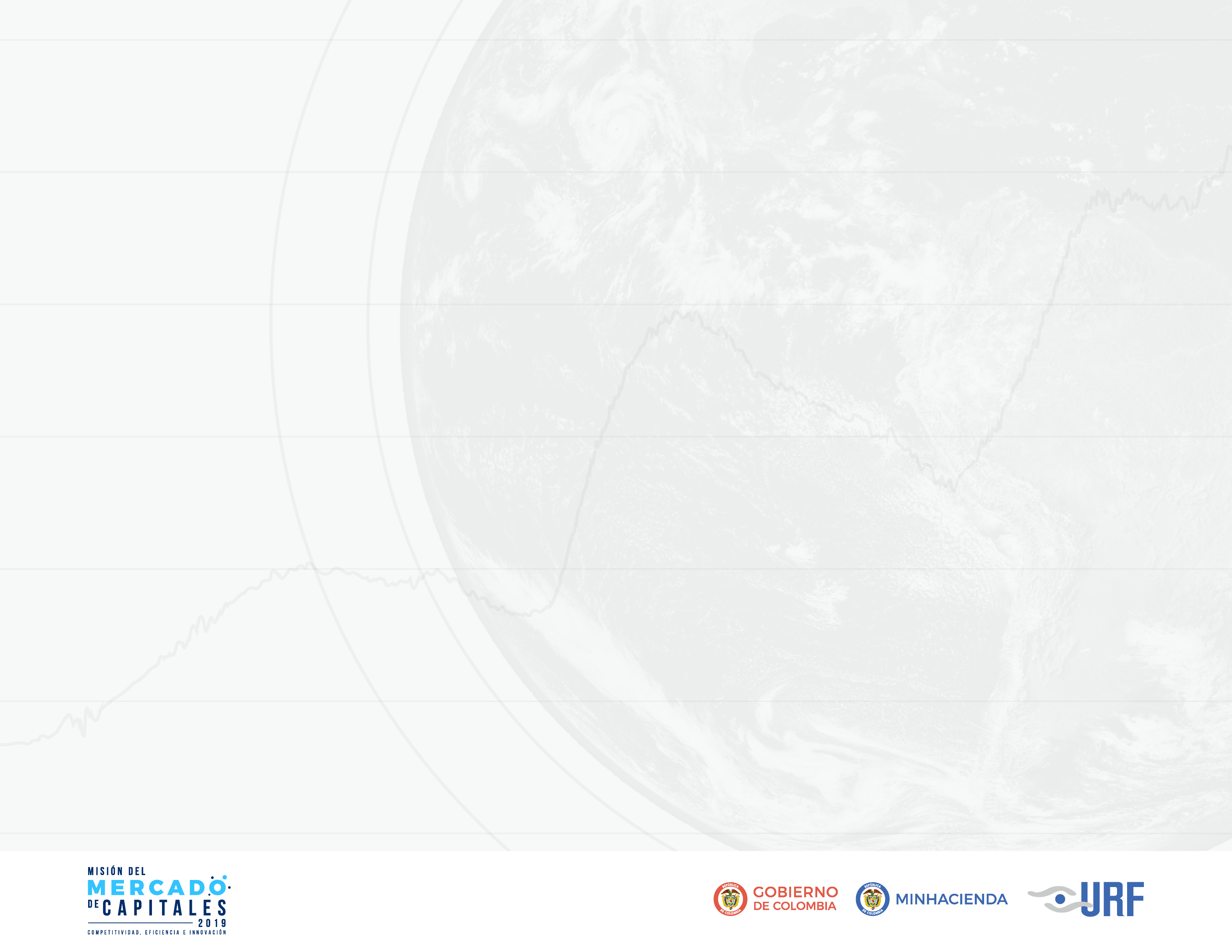 LA CAPITALIZACIÓN BURSÁTIL COMO % DEL PIB Y LAS EMISIONES DE DEUDA PRIVADA HAN CAÍDO EN AÑOS RECIENTES
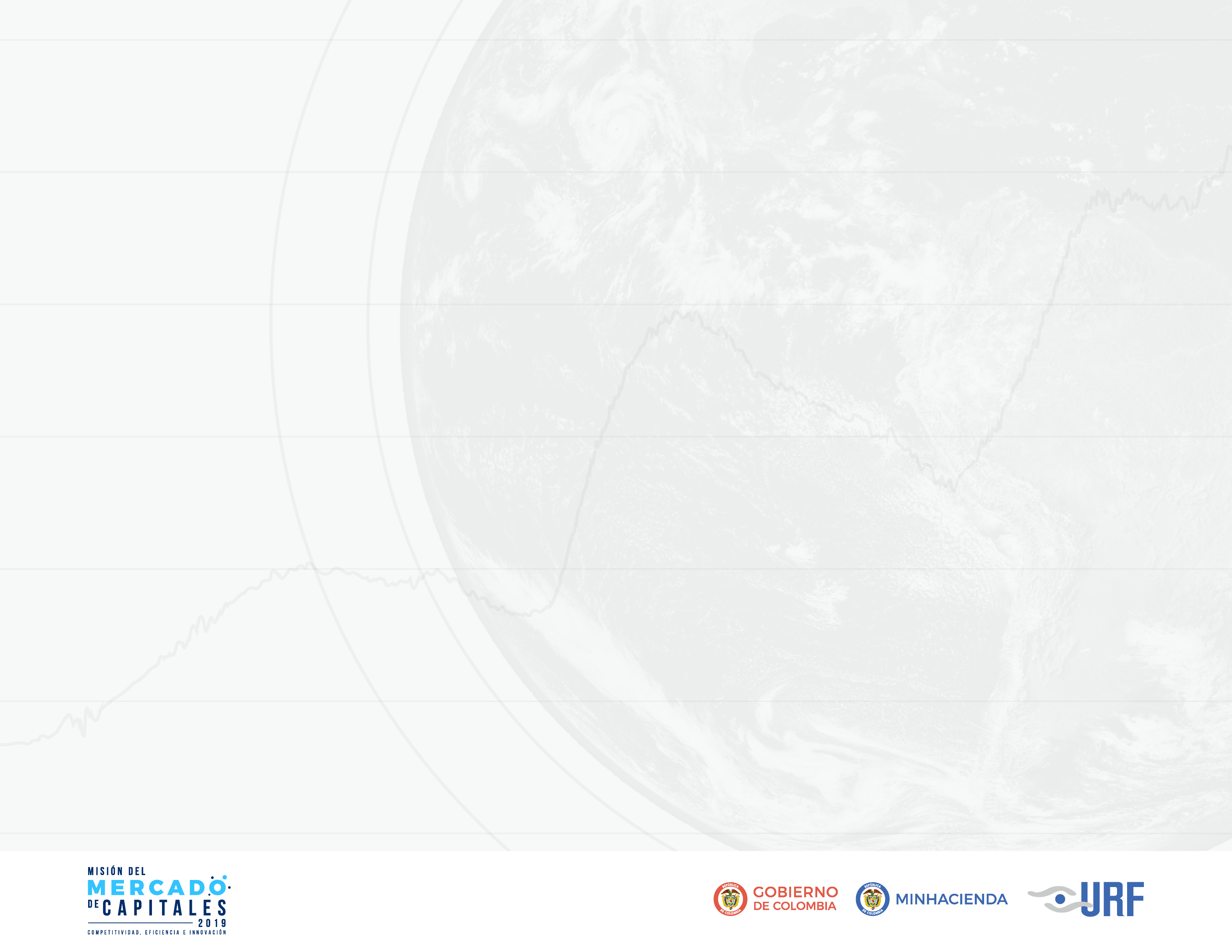 EL MERCADO ACCIONARIO ES PEQUEÑO COMPARADO CON OTROS PAÍSES
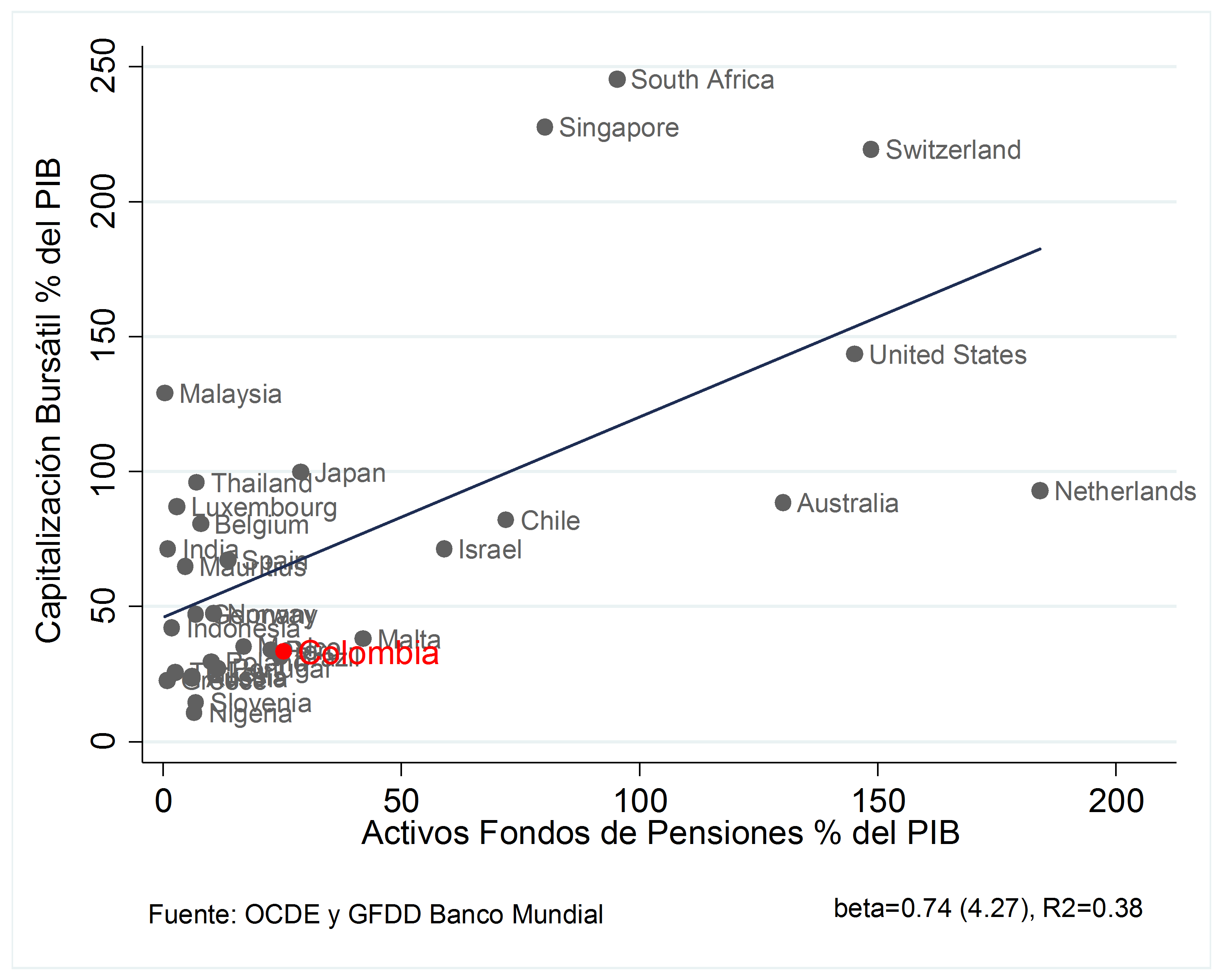 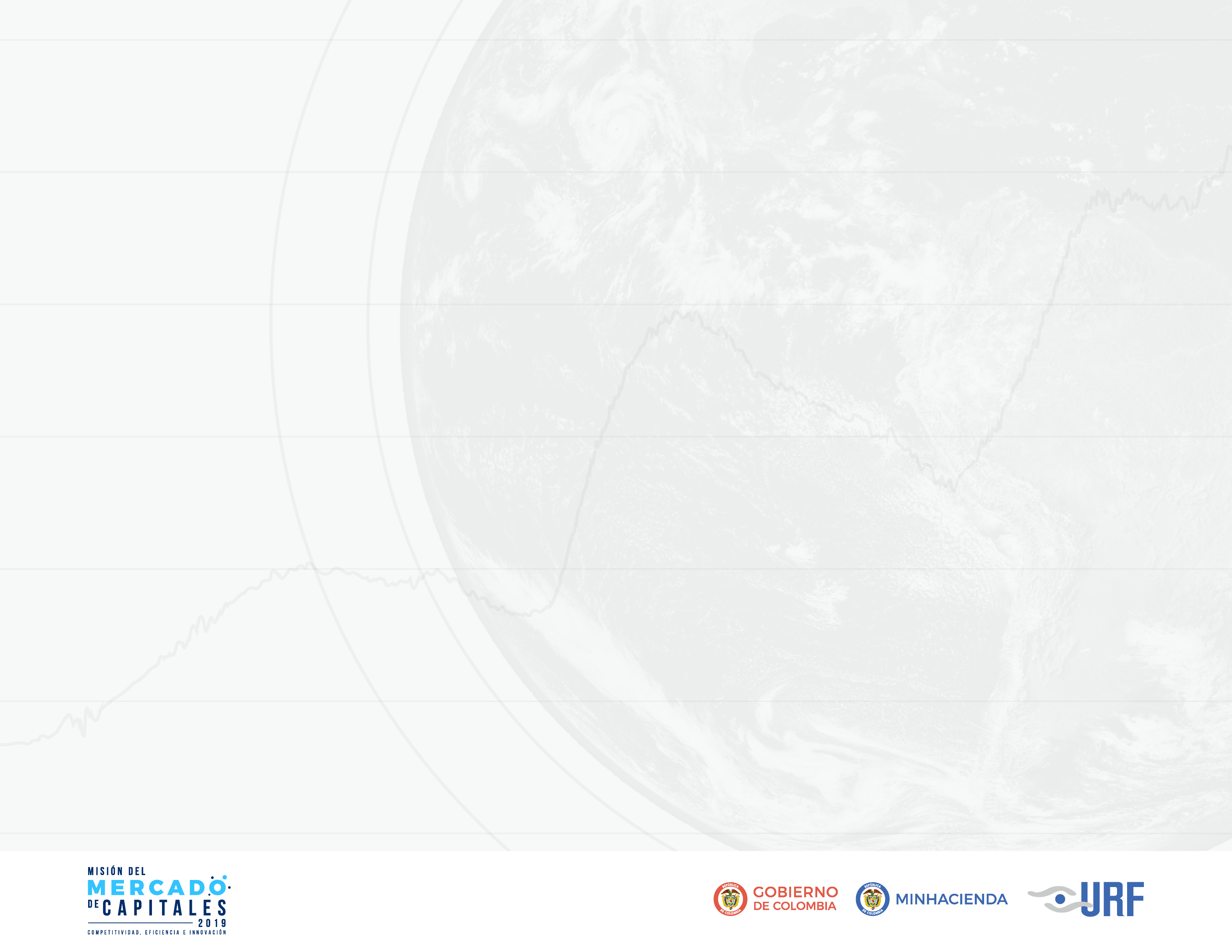 RETOS DEL MERCADO DE CAPITALES EN COLOMBIA
Dos tipos de retos del mercado de capitales en nuestro país:	

Retos coyunturales: coyuntura internacional y dinamismo de la economía en el corto plazo

Retos estructurales: liquidez, emisores, demanda.
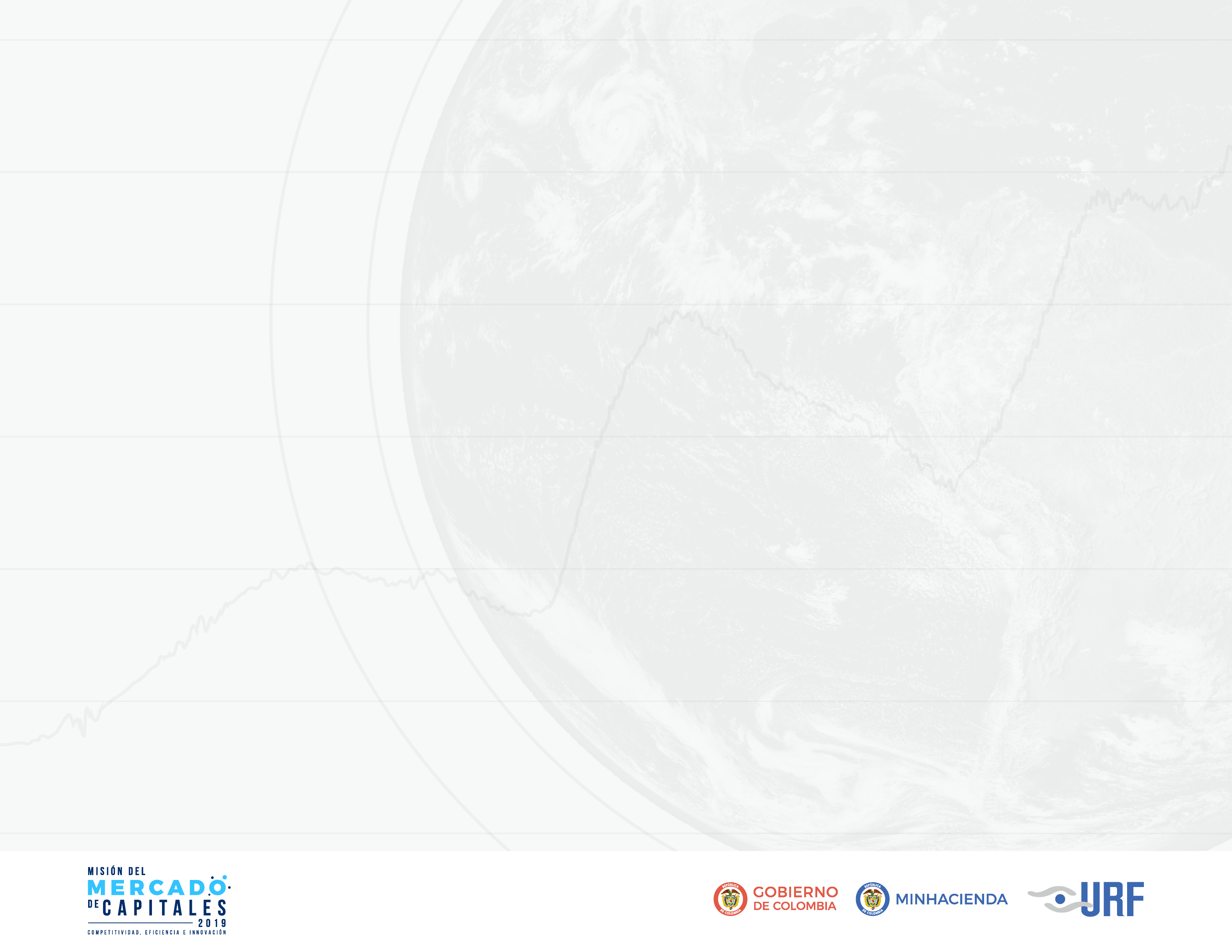 RETOS DE COYUNTURA
Tasas de interés en Estados Unidos y apreciación del dólar

Fragilidad fiscal del país y “petrolización” de los activos financieros
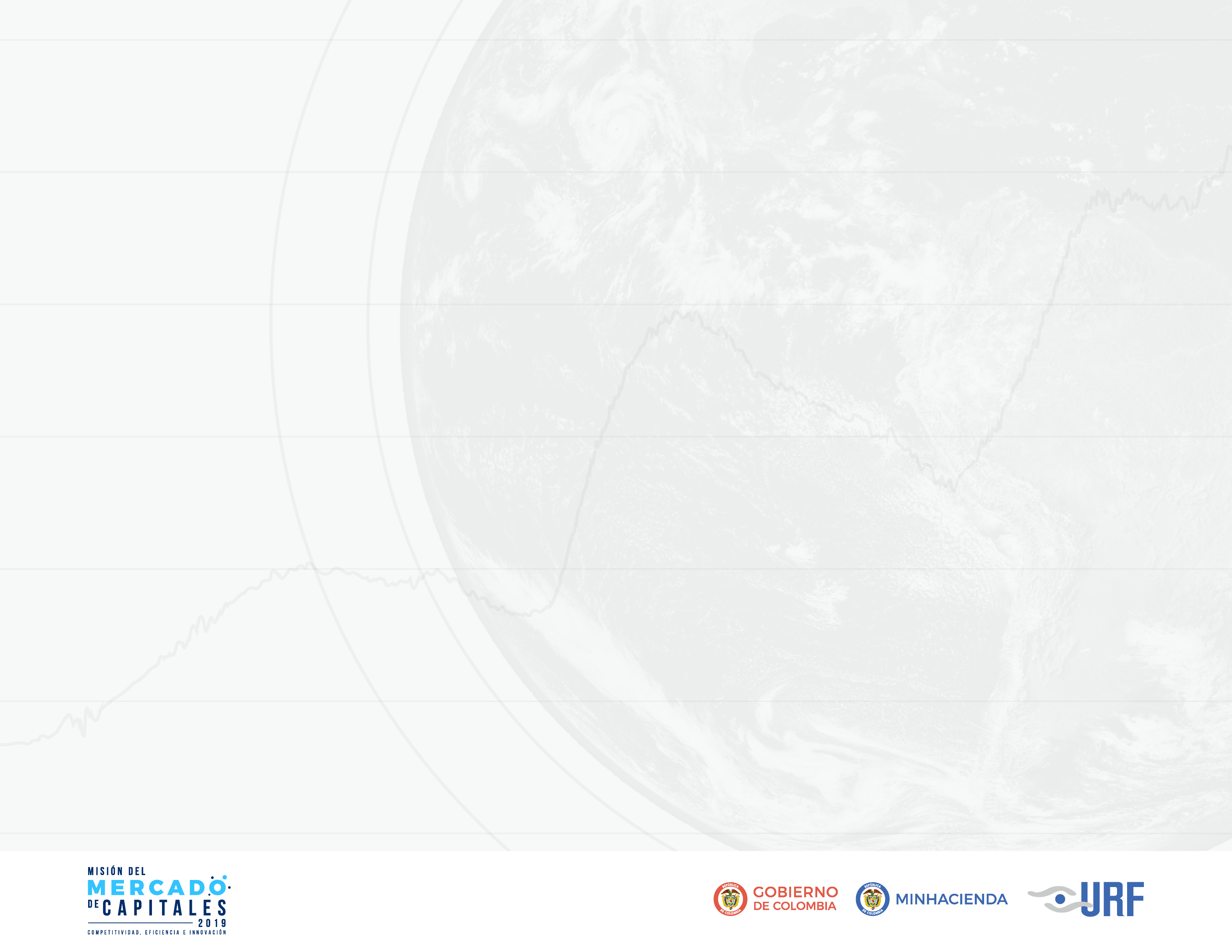 RETOS DE ESTRUCTURA
Balance modelo intermediado vs no-intermediado

Regulación, competencia e incentivos

Mercado de capitales y sistema pensional

Cultura de acciones y decisiones de política económica
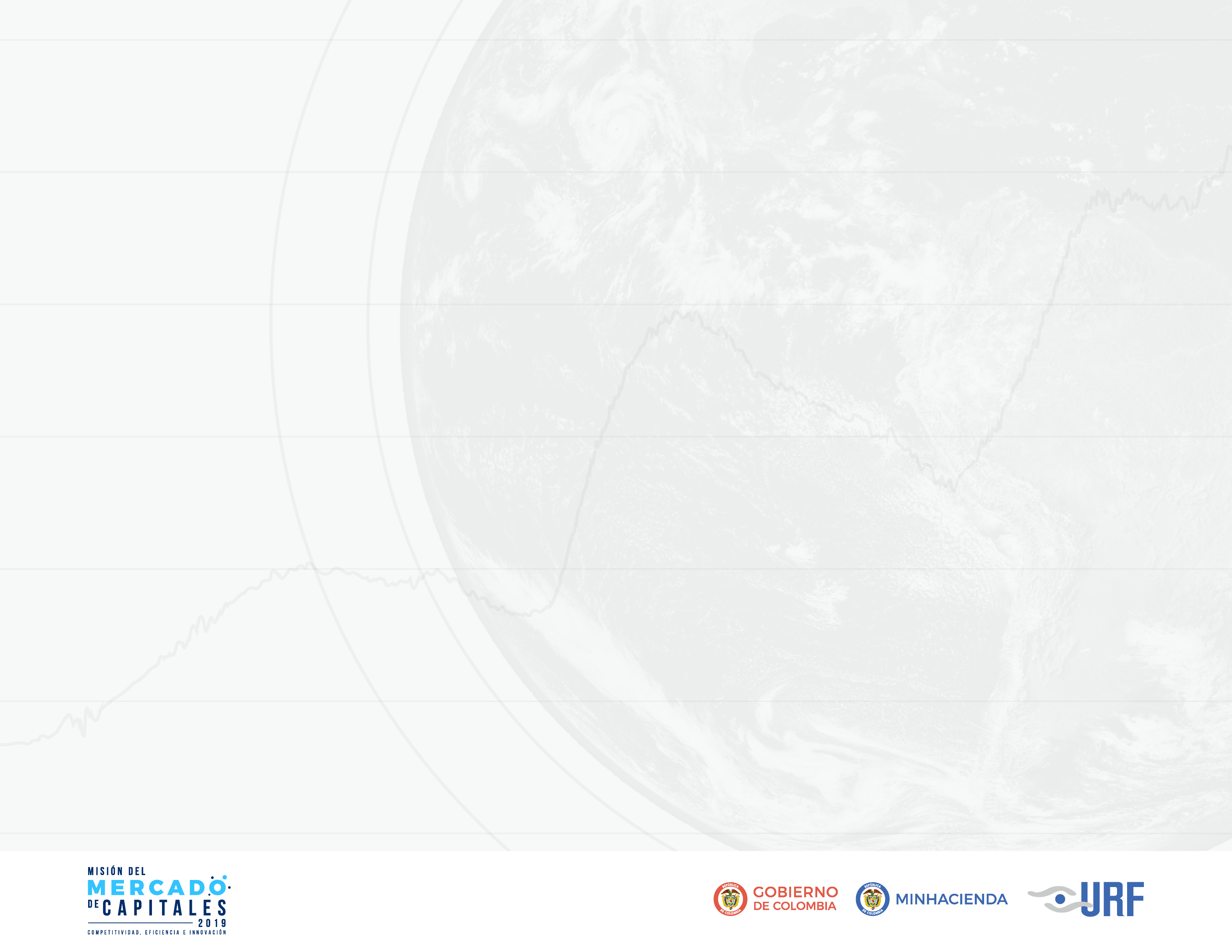